Technology Managers’ Network 
2022 meeting schedule
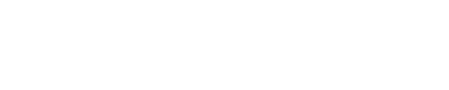 DRAFT
Jan 2022
Apr
Jul
Oct
Extra
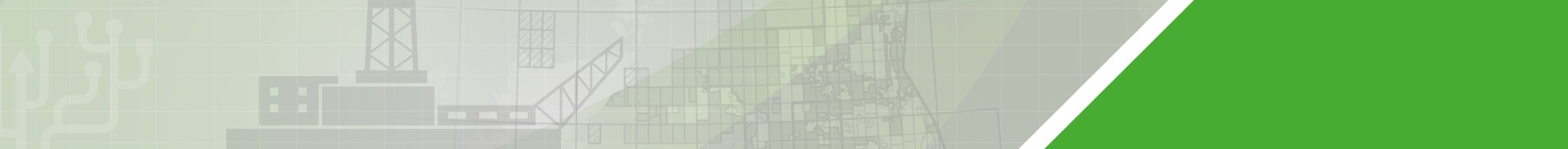 TMN meeting 
15th Feb 2022
TMN meeting 
Apr 2022
TMN meeting 
Jun 2022
TMN meeting 
Aug 2022
TMN meeting 
Oct 2022
TMN meeting 
XXX 2022
Session
Technology Managers’ Network
North Sea Transition
Accelerate Deployment
Accelerate Deployment
Digital
Accelerate Deployment
Digital
Workstream link
Offshore Digital Strategy: findings and roadmap
High-TRL technologies for emission reduction
Energy Transition Technology Screening: findings & roadmap
Progress of the Digital ‘proofs of concept’
Non Intrusive Inspections: pipelines and vessels
Non Intrusive Inspections
Thematic